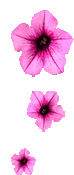 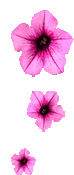 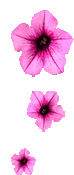 Trò chơi :
Bé tìm chữ
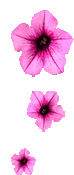 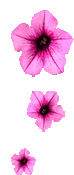 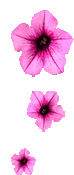 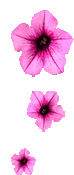 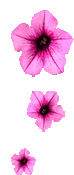 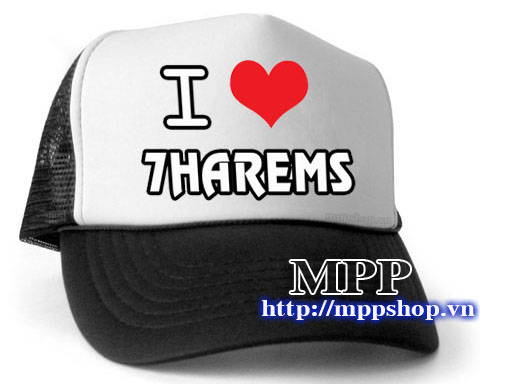 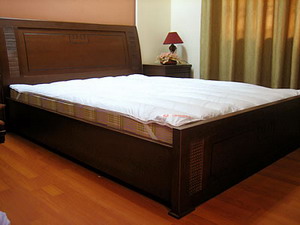 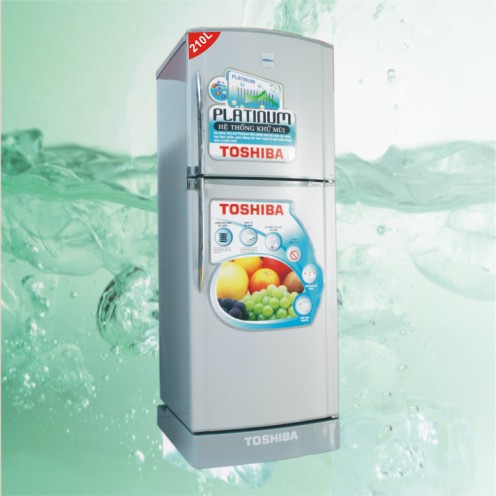 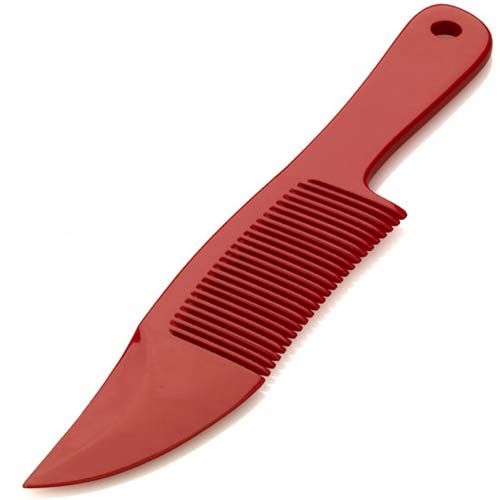 Cái mũ
Cái giường
Cái lược
Tủ lạnh
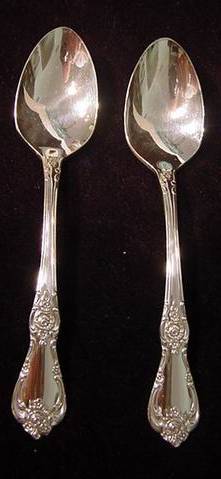 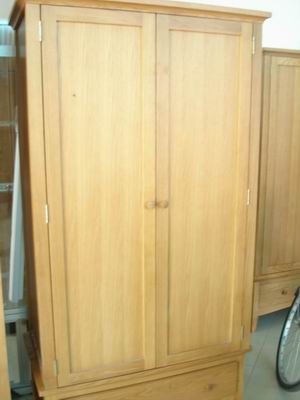 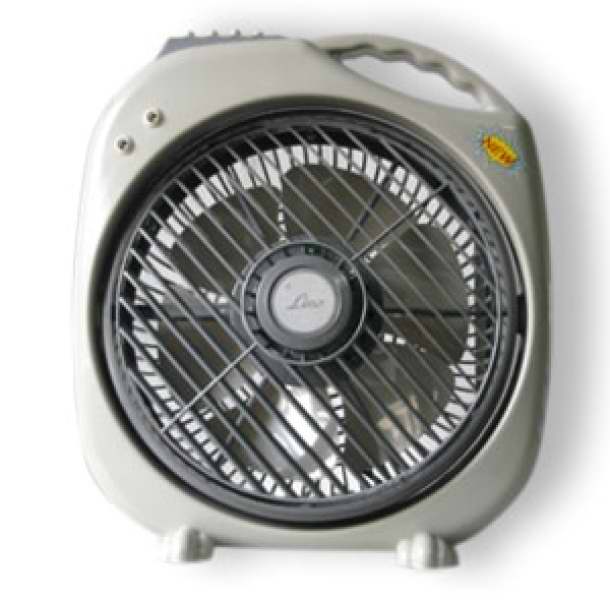 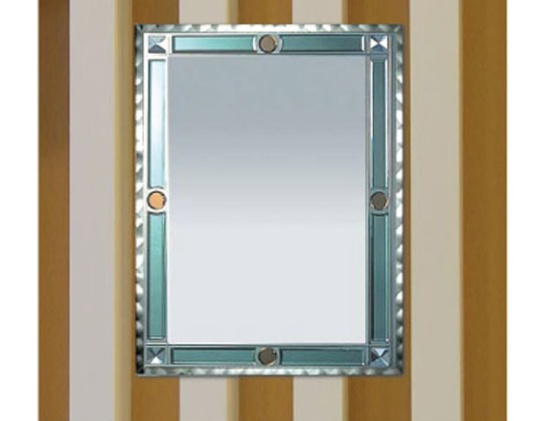 Cái muỗng
Quạt điện
Cái gương
Tủ đứng